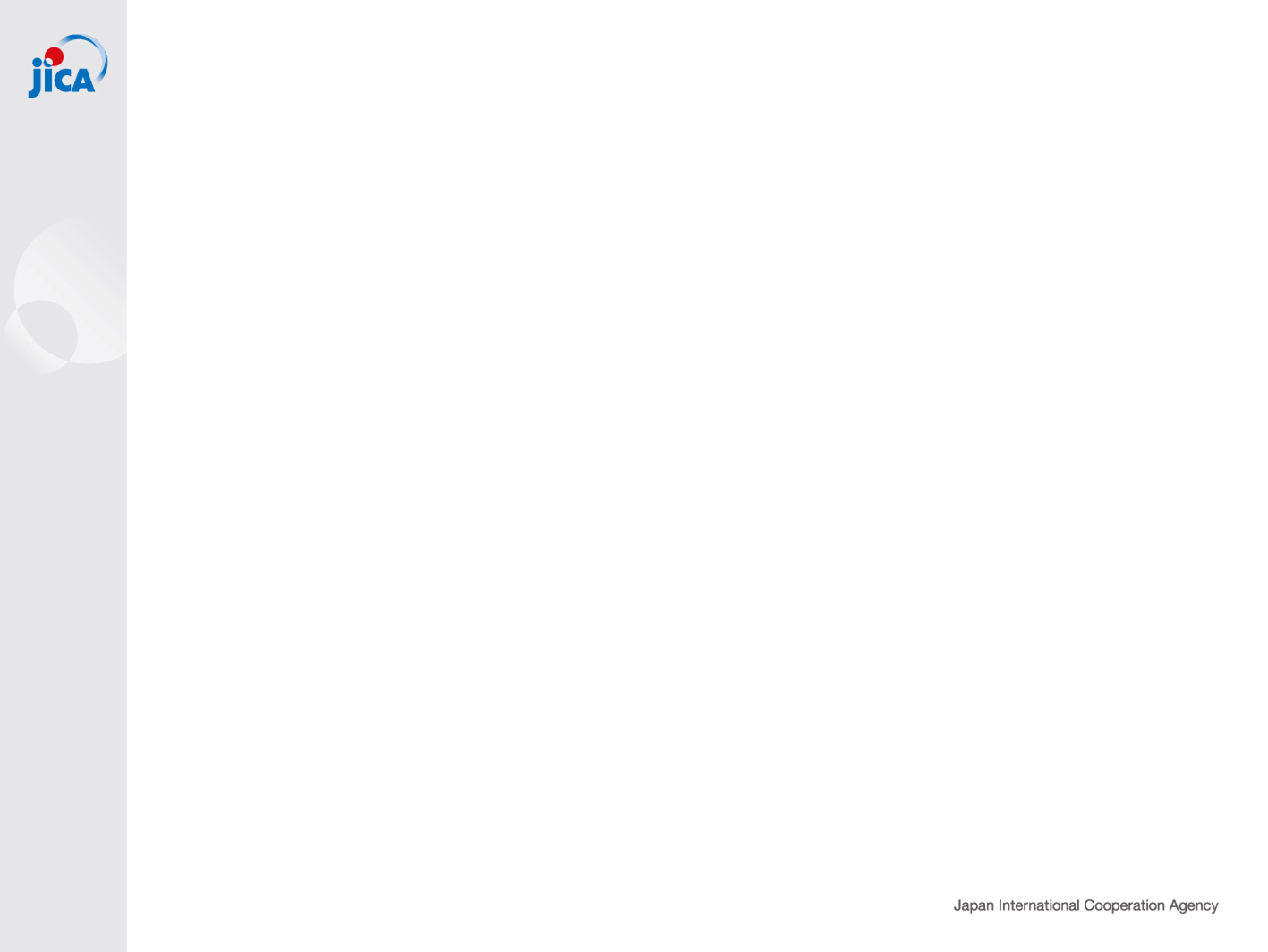 コンサルタント等契約の概要および手続き
調達・派遣業務部　契約第一課
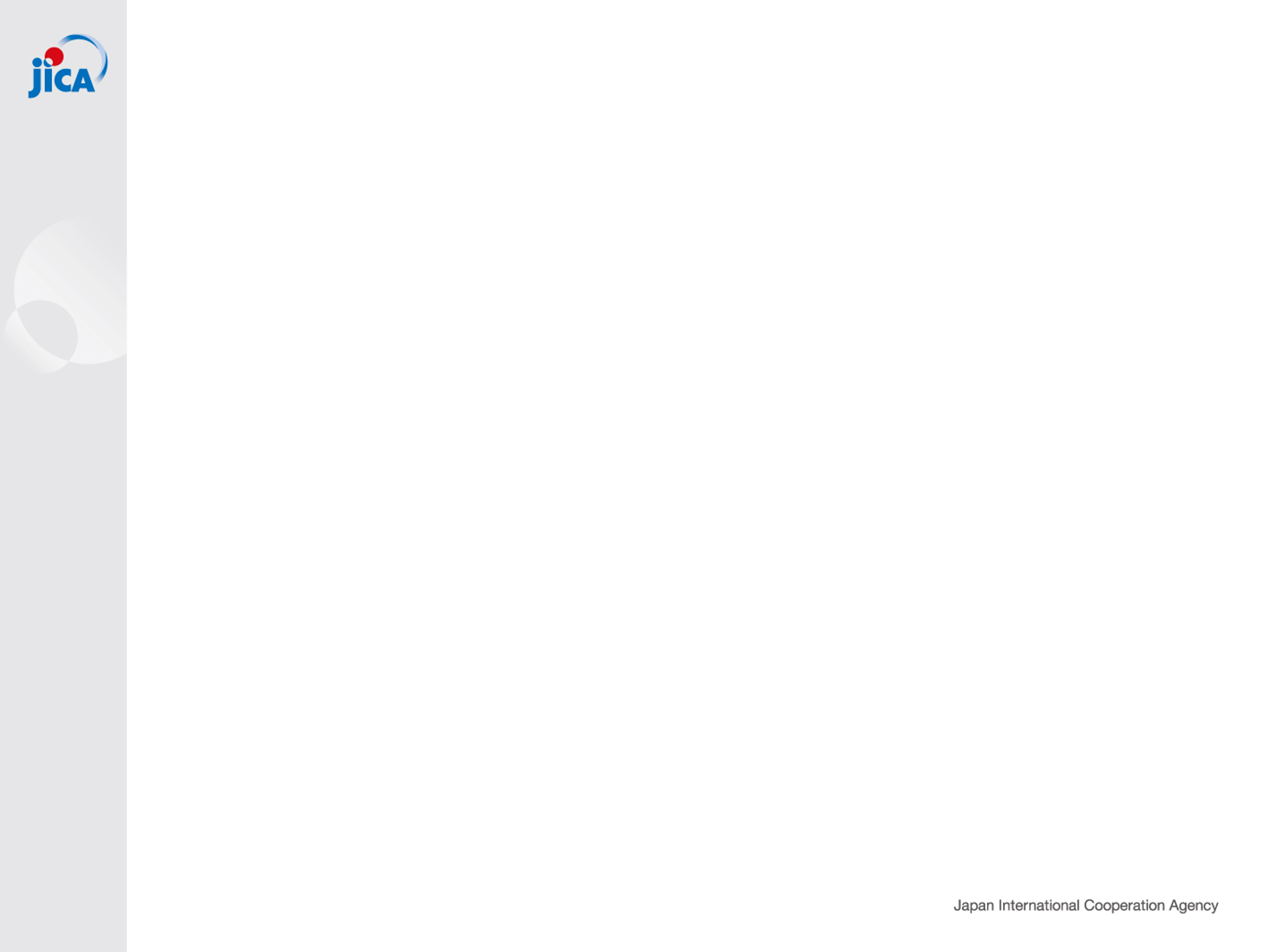 コンサルタント等契約の概要
「コンサルタント等契約」とは、　　
法人/個人を対象に、
基礎情報収集・確認調査、協力準備調査、技術協力プロジェクト、開発計画調査型技術協力等、主に海外で実施するJICA事業を達成しうる高度な専門的知見を有する民間企業、大学、団体、個人等（以下「コンサルタント等」という）と契約するもので、主に企画競争と一般競争入札（総合評価落札方式）で契約相手方を決定しています。
コンサルタント等契約の種類
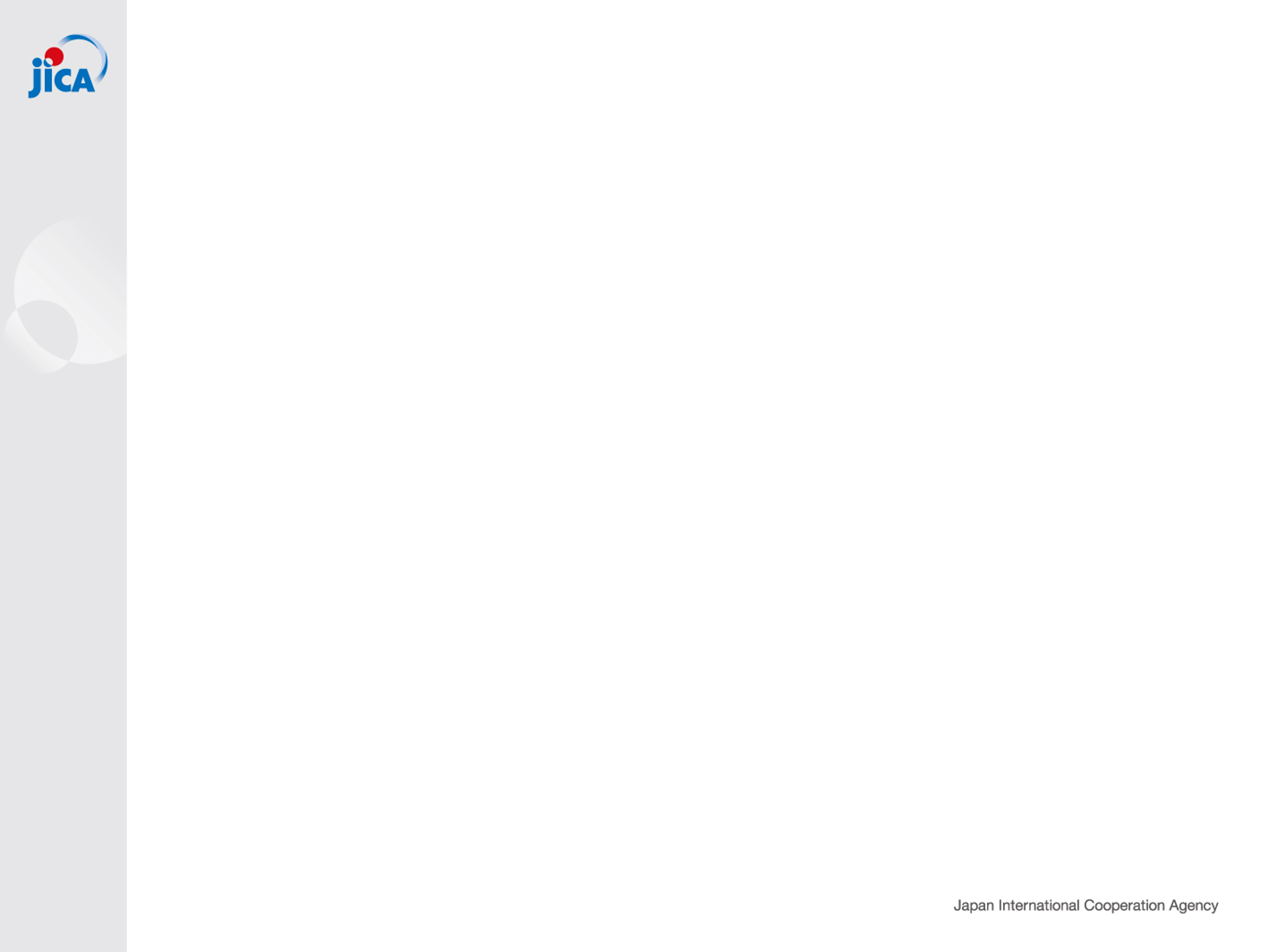 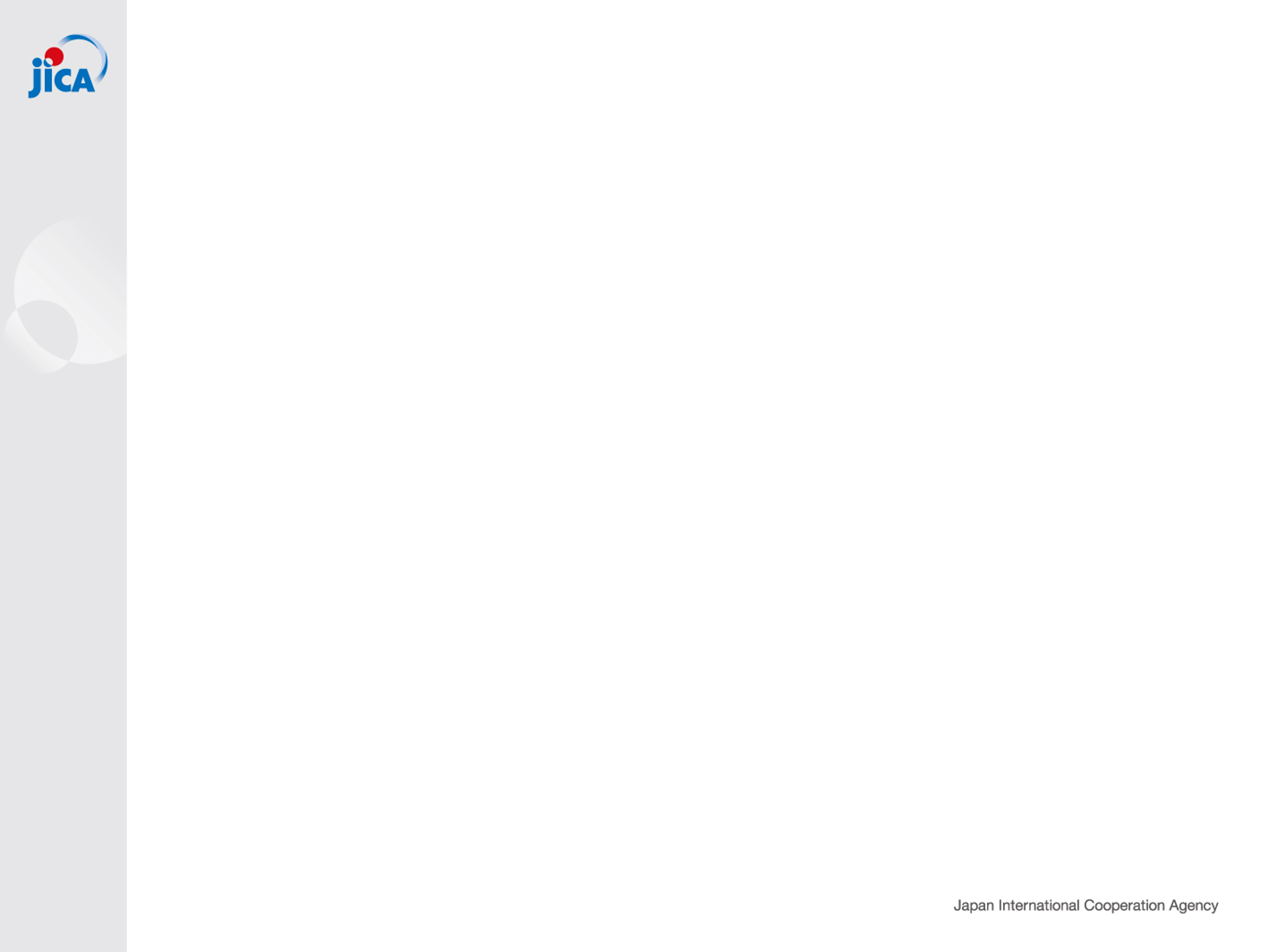 コンサルタント等契約における選定方式
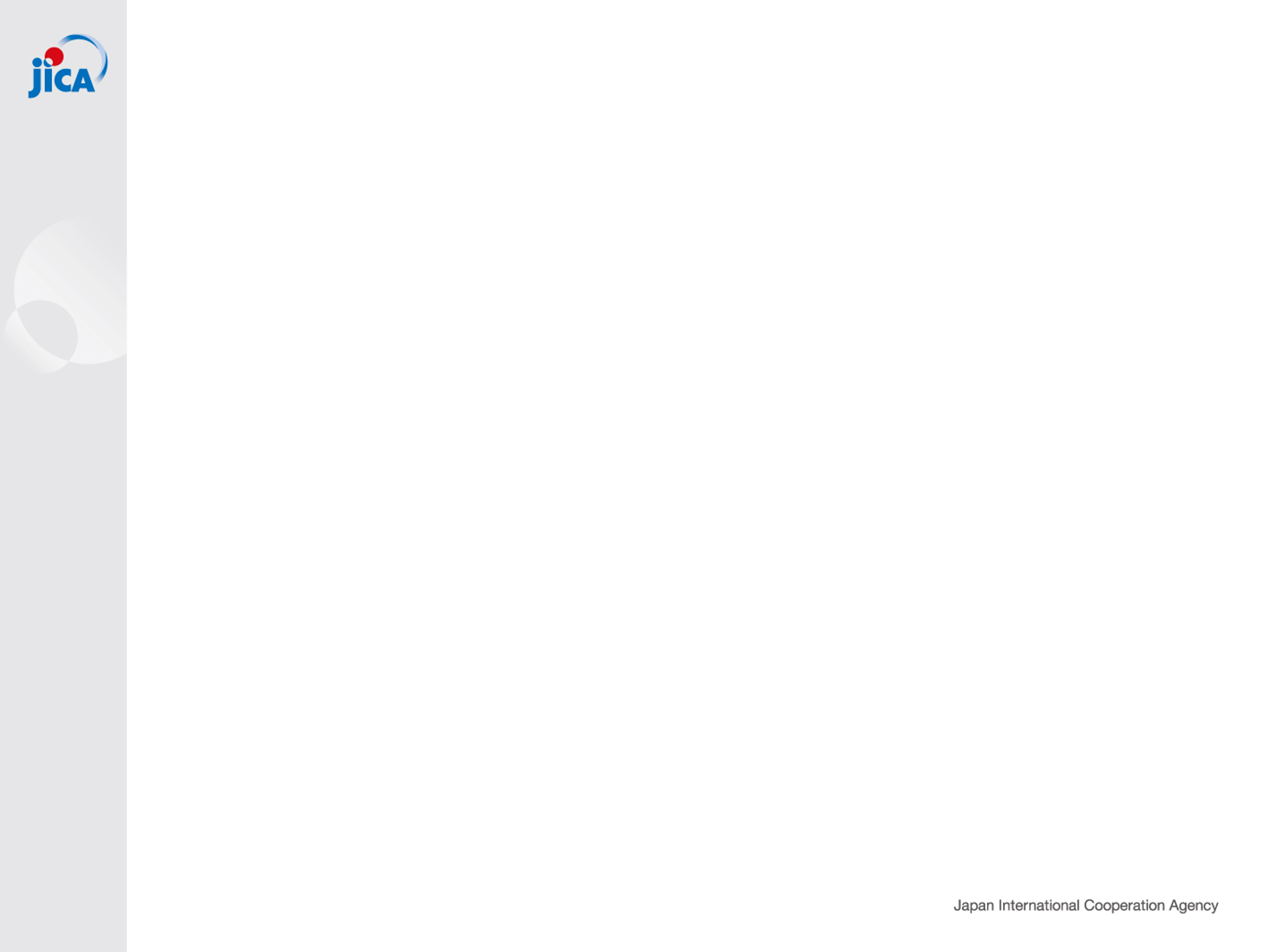 コンサルタント等契約における主な業務内容
JICAではコンサルタント等契約を通じて、
主に次の業務を実施しています。

なお、次項以降の表中に示されている各種成果品例（報告書）は
JICA図書館で公開しておりますのでご参照ください。
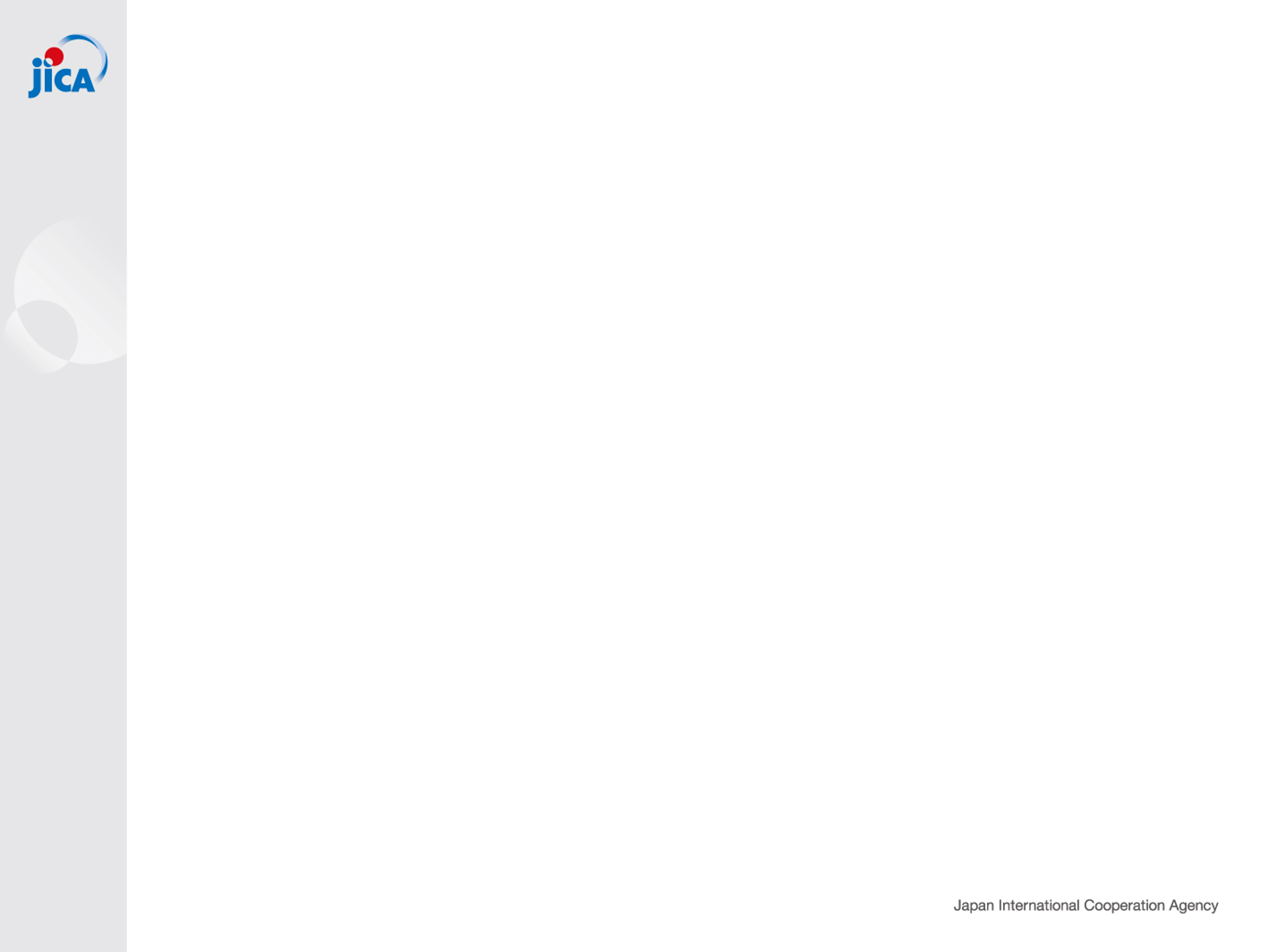 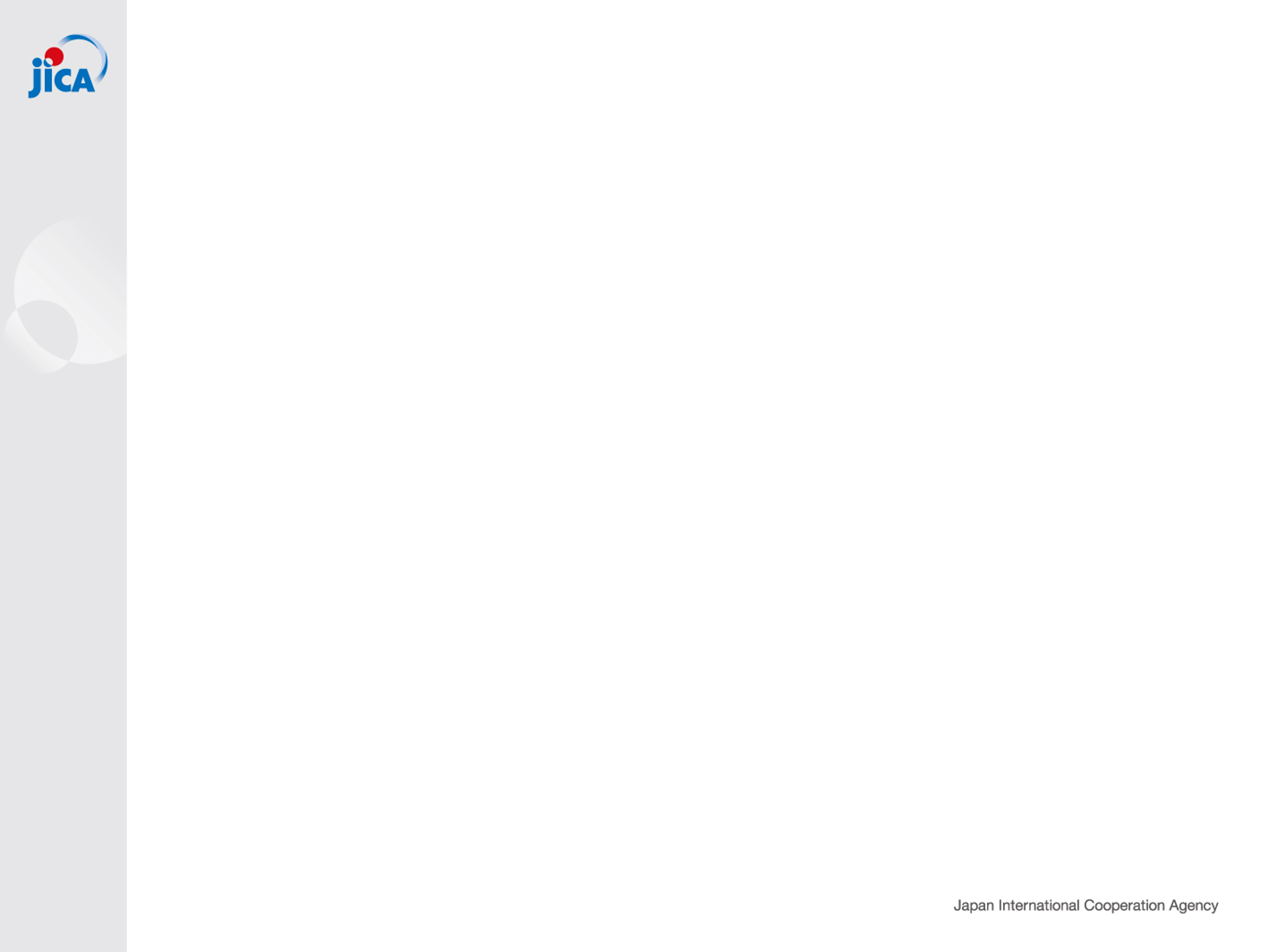 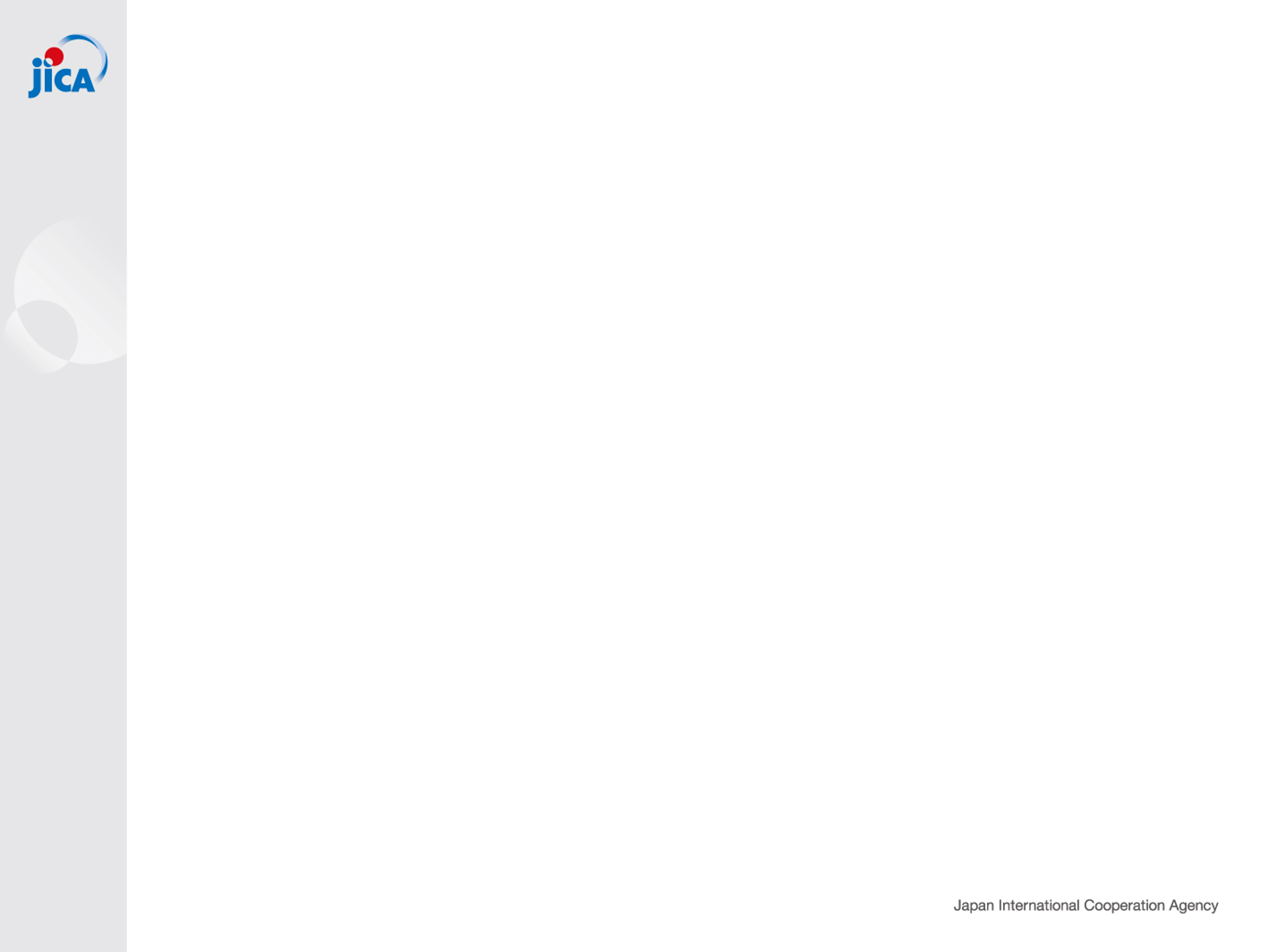 入札・公示情報及び各種申請様式
コンサルタント等契約の公示情報は、再公示案件を除き、
毎週水曜日に「公告／公示情報・選定結果」上で公表しています
（再公示案件は、その都度公表しています）。

コンサルタント等契約の応募に必要な各種ガイドライン、申請様式は、
「調達ガイドライン、様式」をご確認ください。

関連規程
調達ガイドライン　コンサルタント等の調達
コンサルタント等契約
様式　業務実施契約
様式　業務実施契約（単独型）
調達情報に関する各種お問合せはこちら